Solar (Shortwave) Radiation
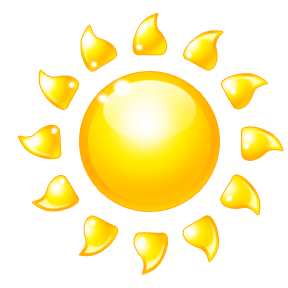 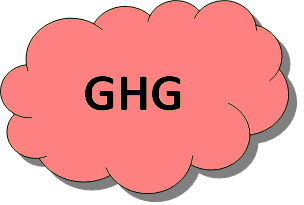 GHG
GHG
Terrestrial (Longwave) Radiation
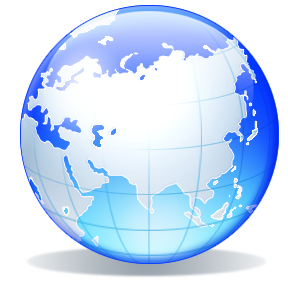